Common Security Issues
‹#›
Security Principles
Network Security is a very very big issue, can not full covered in this course
CSO: Chief Security Officer
Security is time-consuming
One Time Password
Forced splitting internet and intranet
EC sites in Taiwan
Long password
KISS: Keep it simple and stupid
‹#›
Network Security Threats
Virus / Trojans
Adware / Spam
Phishing / Fraud
Hijacking
Social Engineering / APT
Denial of Service Attacks
……
‹#›
Example
駭客挾持BGP，竄改加密錢包DNS，盜走價值17萬美元的以太幣 | iThome
研究：中國電信長期挾持經過美國與加拿大的流量 | iThome
微軟緊急修補 Exchange Server 漏洞，背後功臣是來自台灣資安團隊
An exploit not found for 11 years (since Exchange 2010)
‹#›
The ideas
Multiple layers of protection
DMZ
Splitting permission of users
Principle of least privilege
Protected Network (e.g. VPN)
Intrusion Detection
Firewalls
WAF
Auditing
Logging
‹#›
OWASP
The Open Web Application Security Project 
https://owasp.org/
‹#›
OWASP Top 10 Security Risks
Published every 3 years, the latest is 2017 version (the 2020 version is on-going, may be updated in the near future)
https://owasp.org/www-project-top-ten/ 
Injection
Broken Authentication
Sensitive Data Exposure
XML External Entities (XXE)
Broken Access Control
Security Misconfiguration
Cross-Site Scripting (XSS)
Insecure Deserialization
Using Components with Known Vulnerabilities
Insufficient Logging & Monitoring
‹#›
Injection
Improper escaping of input
Cause data leak or data loss
Examples
SQL injection
Javascript injection
XSS (Cross-site Scripting)

Question: How to avoid it?
‹#›
CVE: Common Vulnerabilities and Exposures
CVE® is a list of entries for publicly known cybersecurity vulnerabilities.
Subscribe the RSS feed
https://cve.mitre.org/
‹#›
SSL Server Test
Test the SSL configuration and potential risks
https://www.ssllabs.com/ssltest/
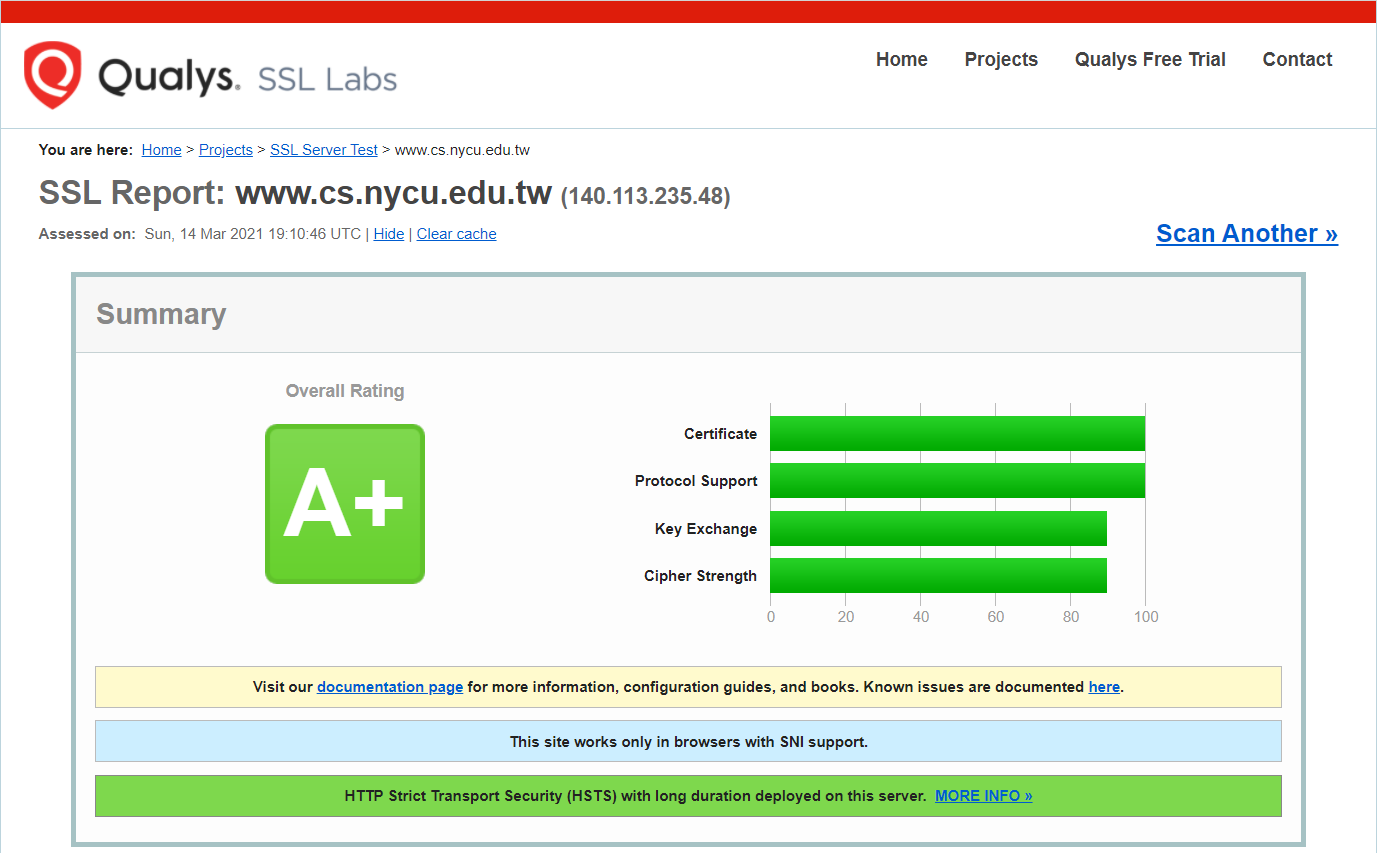 ‹#›
Have I been pwned?
Test if your email & password leaked
https://haveibeenpwned.com/
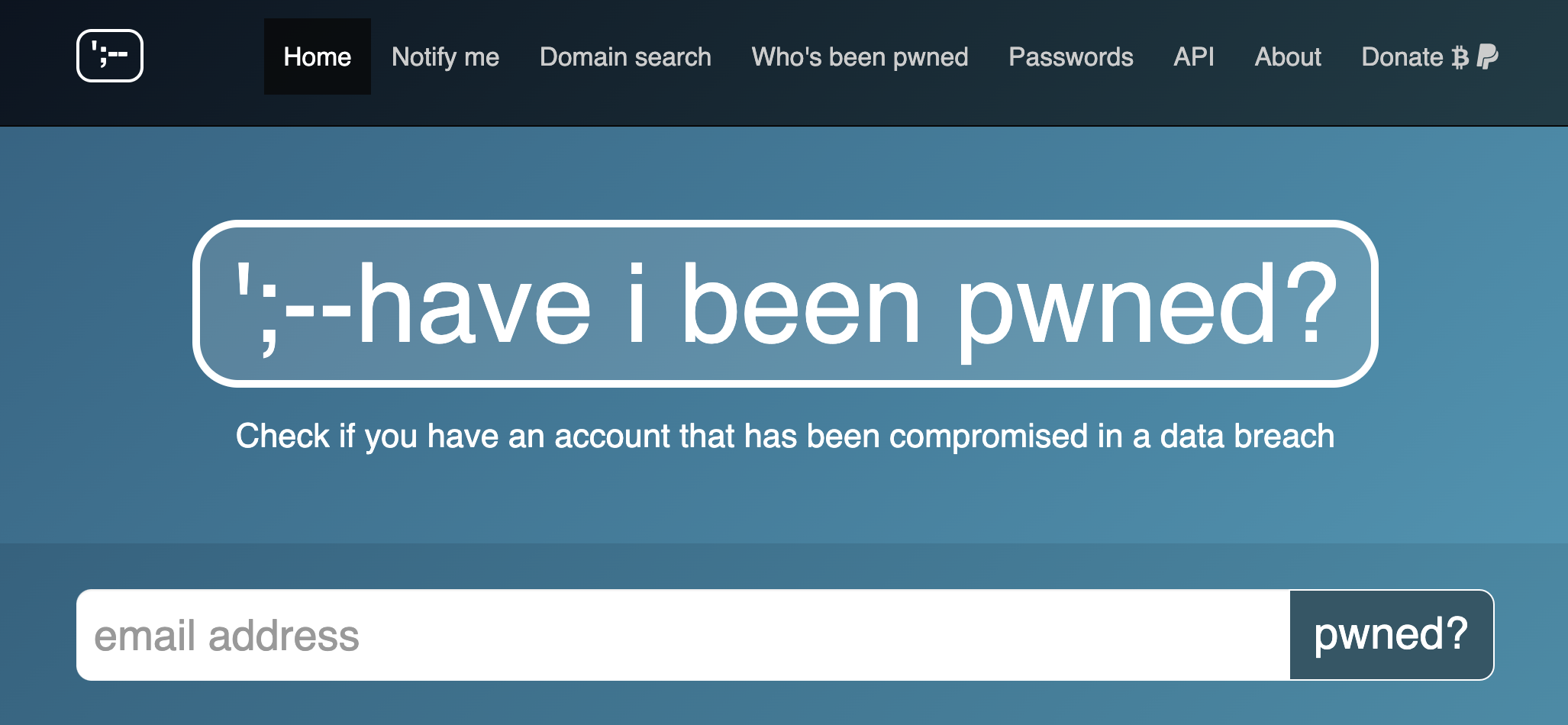 ‹#›
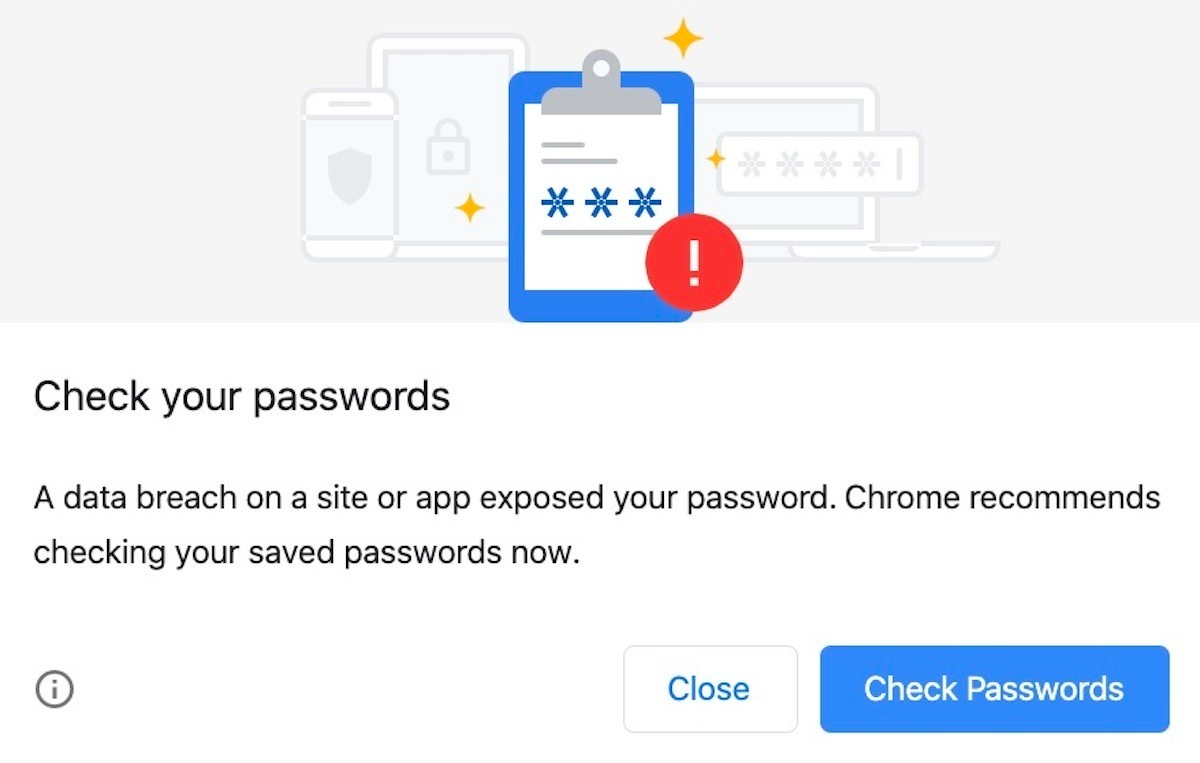 ‹#›
Static analysis
A testing methodology that analyzes source code to find security vulnerabilities
Human review needed
Can not find authentication problems, access control issues, insecure use of cryptography
Large number of false positives
Difficult to “prove” that an identified security issue is an actual vulnerability.
https://owasp.org/www-community/Source_Code_Analysis_Tools/
‹#›
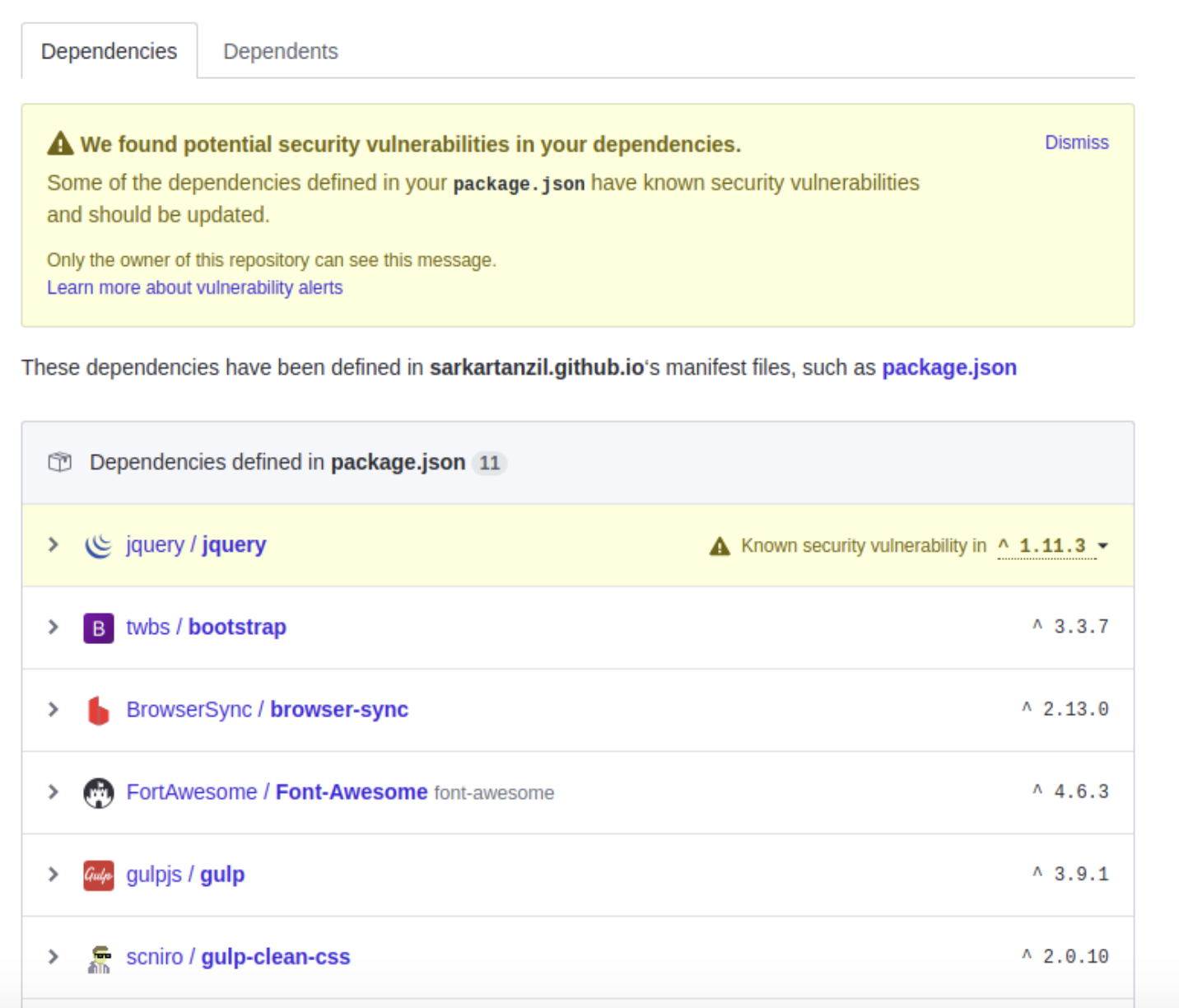 ‹#›
DoS: Denial of Service Attacks
Make a network resource unavailable to its intended users by temporarily or indefinitely disrupting services of a host connected to the Internet
Methods
Software bugs
Bad designed / implemented
protocol
SYN Flooding
Amplification Attacks
Exhaust all resources
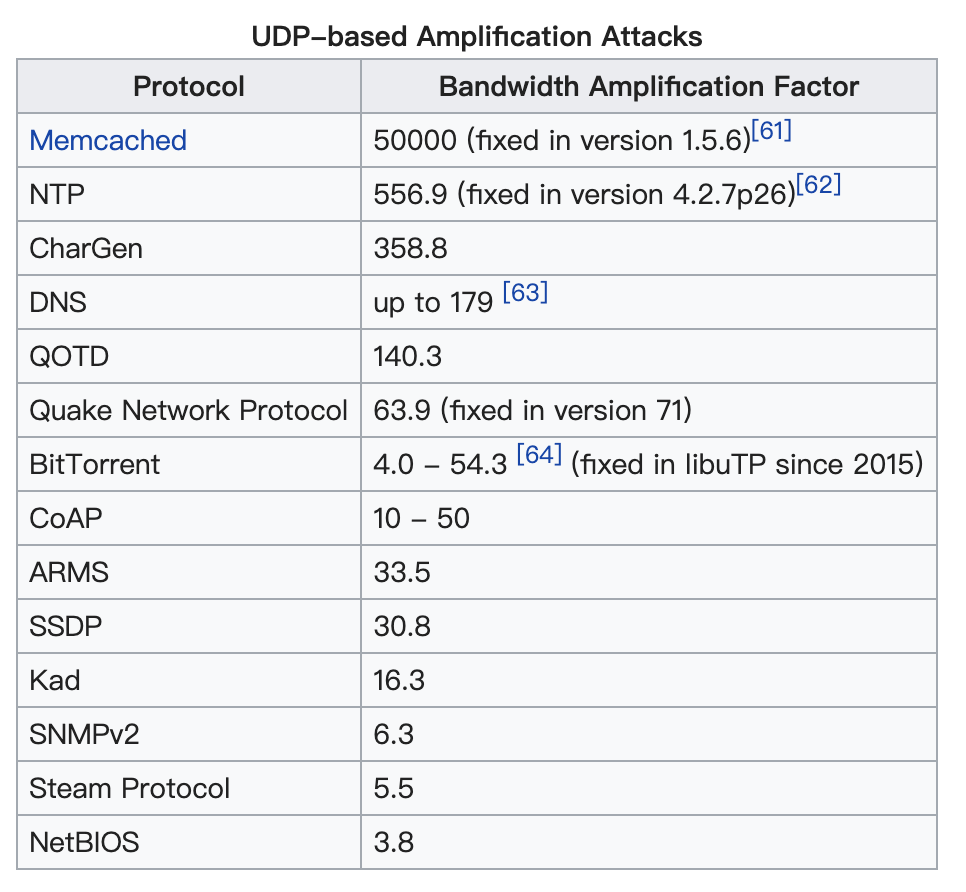 Denial-of-service attack - Wikipedia
‹#›
DDoS: Distributed Denial of Service (1)
The incoming traffic flooding the victim originates from many different sources
Maybe the sources have normal behavior
Difficult to block all attacking source
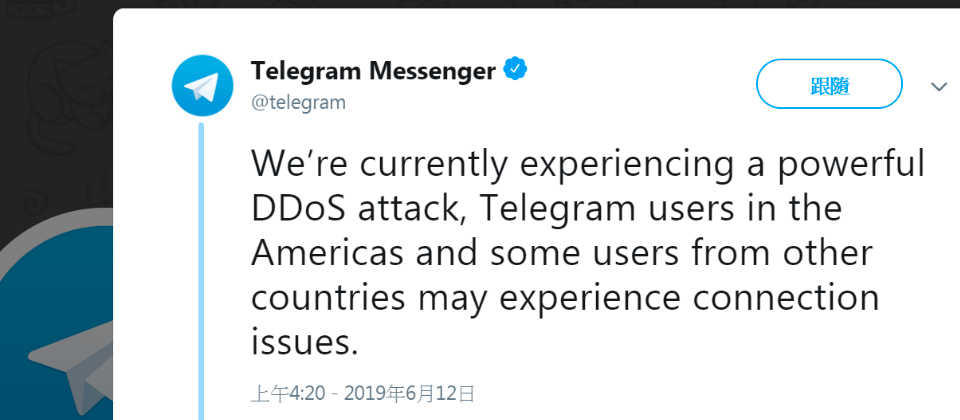 ‹#›
DDoS (2)
Botnet
Comprised computers with malicious software (zombies)
Launch attacks if the botnet owner gets paid
Clean Pipe
Multiple layers of filter of DDoS traffic
Lots of IDSs & IPSs
“Wash” traffic and direct clean traffic to servers
False positive
‹#›
Conclusion
Safe design lowers the security risk
Multiple layers of protection
Encrypt matters
Logging and auditing
Keep systems updated
Vulnerabilities feed
Human review
‹#›